TRÒ CHƠI TRÍ NHỚ
NGÀY TRONG TUẦN
TÌM HAI THẺ GIỐNG NHAU
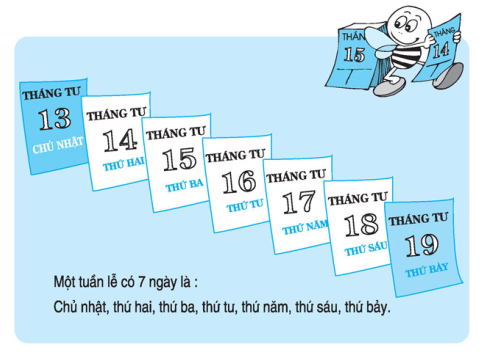 Ảnh: Internet
Sydney Institute for Community Languages Education (SICLE)
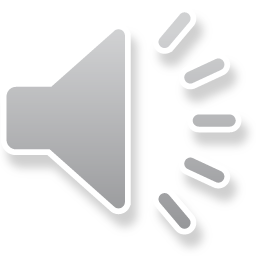 Prepared by Mai Denny
CÁCH CHƠI
Chia lớp thành nhóm. (Số học sinh của nhóm tùy giáo viên.)
Mỗi nhóm sẽ lần lươt chọn hai ô chữ nhật. 
* Nếu hai ô chữ nhật có ngày giống nhau thì được điểm. (Điểm tùy giáo viên.)
* Nếu hai ô chữ nhật có ngày khác nhau thì học sinh bấm vào hình tròn nhỏ để từ của ô chữ nhật được che lại.
Học sinh cố gắng nhớ vị trí của hai hình chữ nhật có ngày giống nhau.
1
2
4
3
6
5
7
8
9
10
11
12
13
14